Good MorningPlease click on the slide show icon on the top bar to start the Powerpoint Presentation

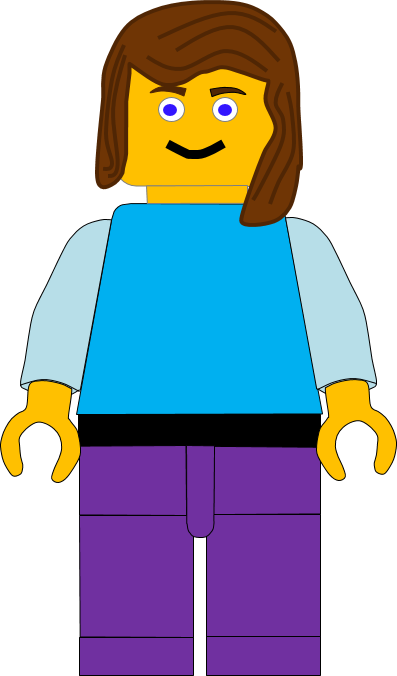 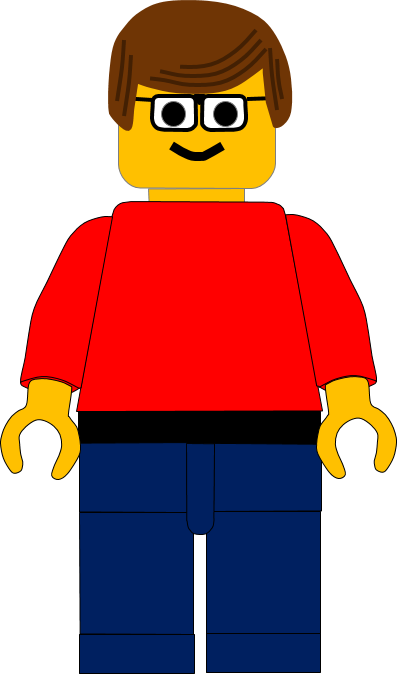 ..and a Good Morning from me too.
Good Morning!
Welcome to Hillcliffe 
Junior Church Online.
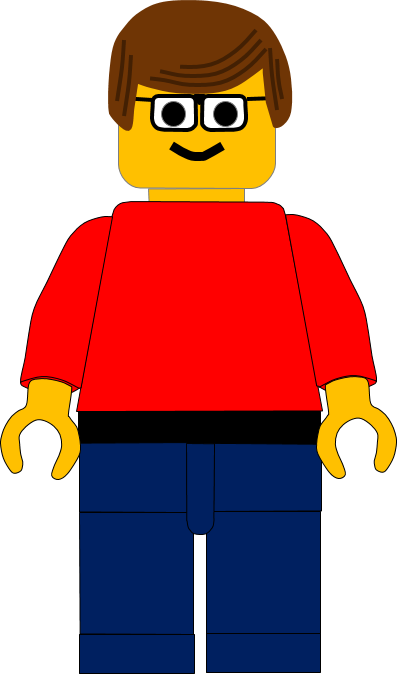 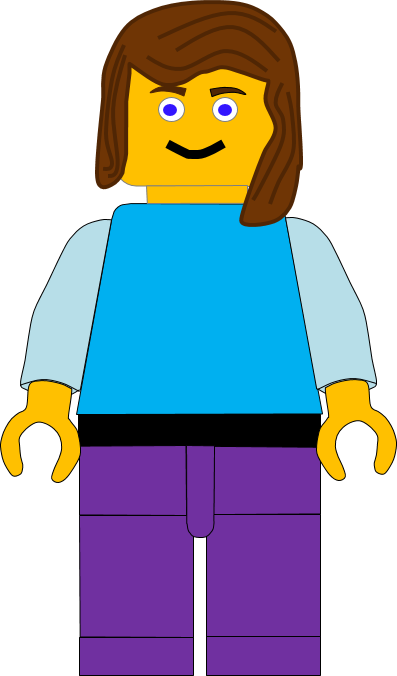 Click here to go to the next slide
I was. 
I want to hear about the next miracle Jesus did.
OK, I’ll go and get the reminder clues.
You were very quick this morning.
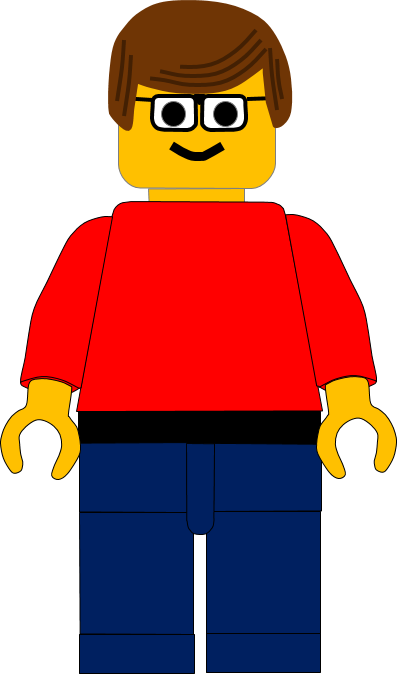 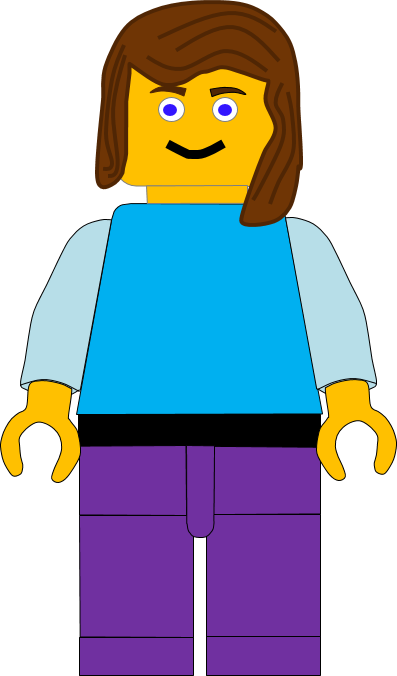 Click here to go to the next slide
So far, we have looked at 11 miracles. 
Can you remember them all? 
Click on a clue if you want a reminder.
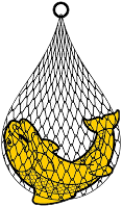 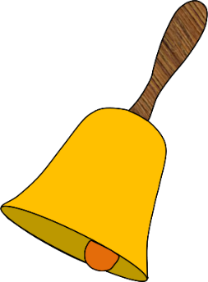 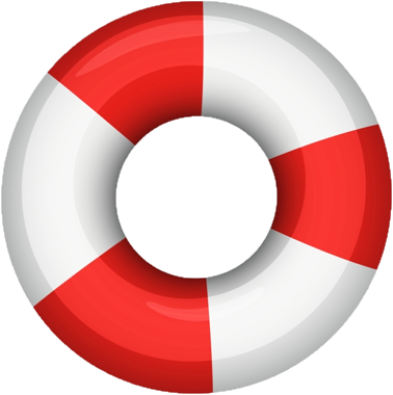 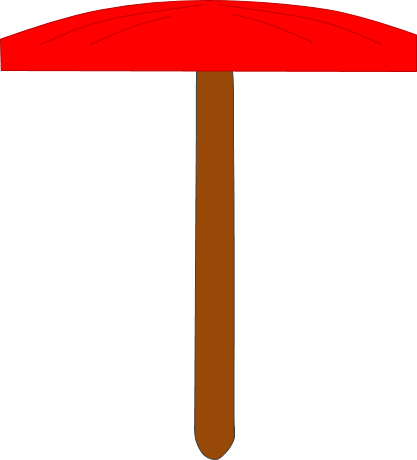 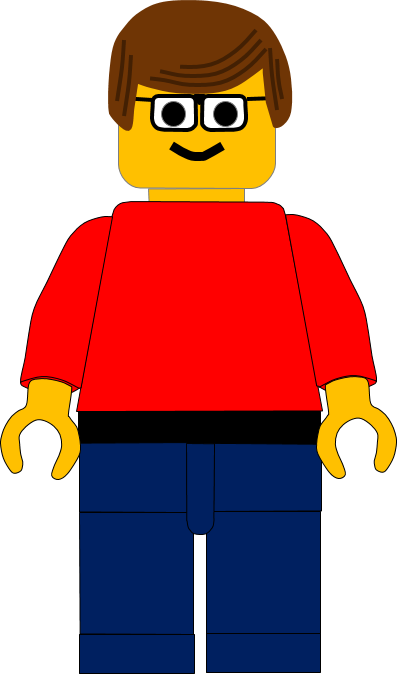 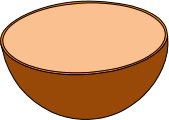 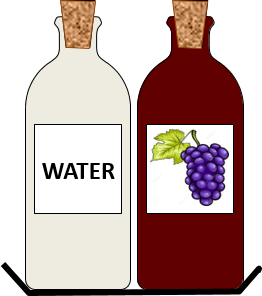 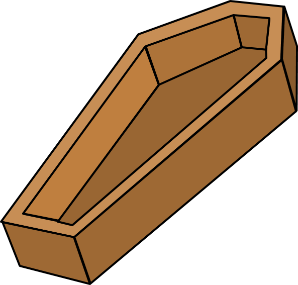 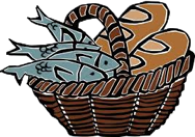 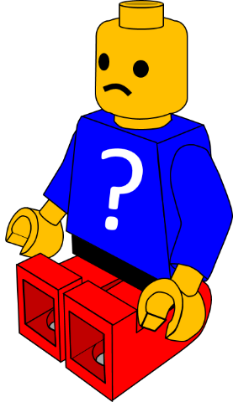 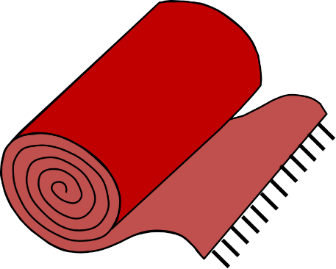 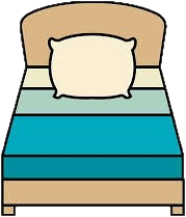 Click here to go to the next slide
That’s right. 
We looked at Jairus’ daughter and the widow’s son. 
This week we are looking at another miracle, where Jesus brings someone back to life.
The last two miracles we looked at were about Jesus bringing people back to life.
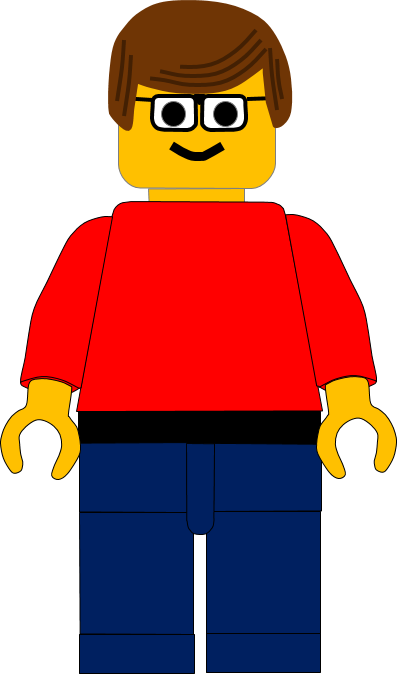 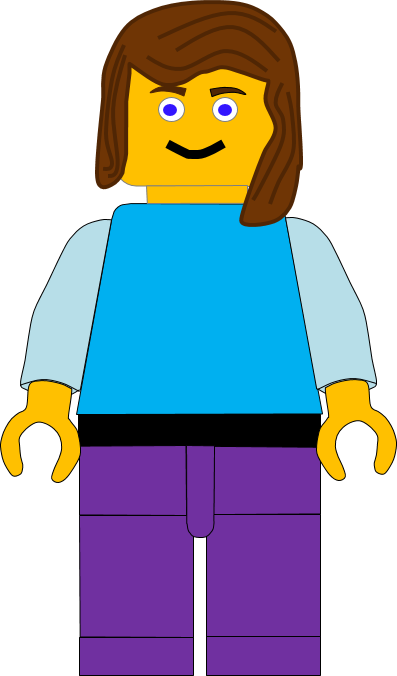 Click here to go to the next slide
It really was amazing! 
Only Jesus could do that!
This week’s miracle is even more amazing!
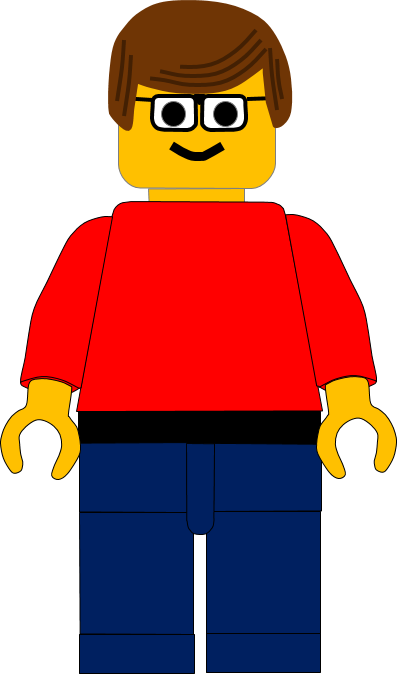 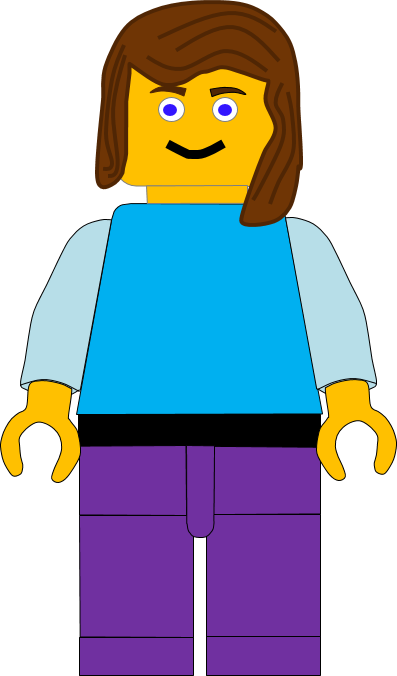 Let’s sing first and then watch the video.
Click here to go to the next slide
Hello have you got some songs for us this morning?
I have and 
I hope everyone likes them.
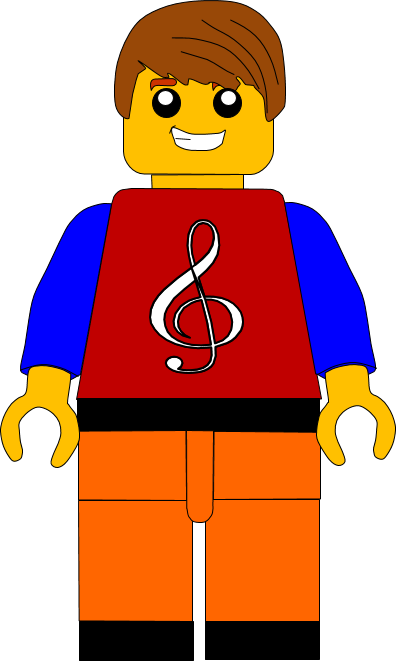 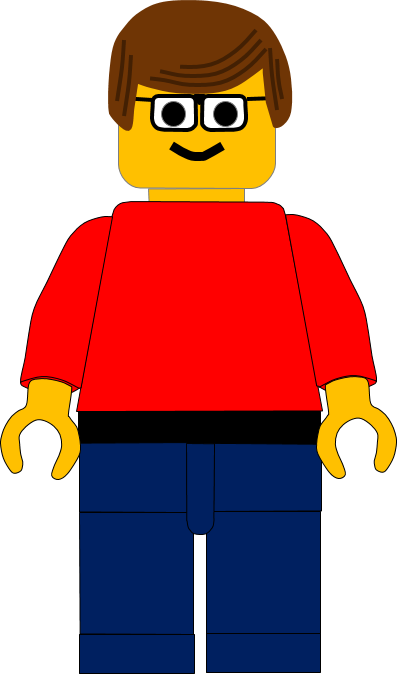 Click here to go to the next slide
This week we have 1 new songs.
and 2 that you already know.
Jesus, my Superhero
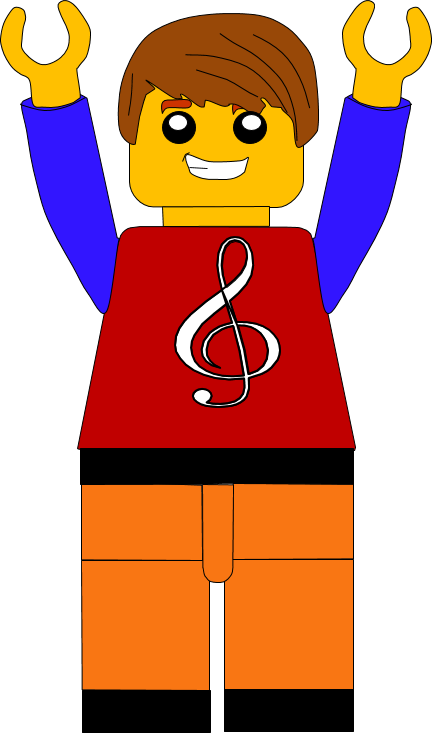 Get Up
God’s love is bigger
Click here to go to the next slide
OK
Good morning. What’s the miracle about today?
Today’s miracle is about a man called Lazarus.
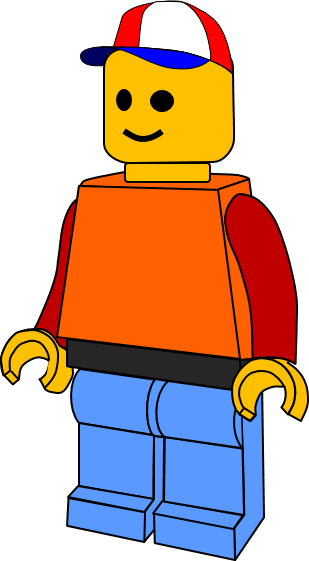 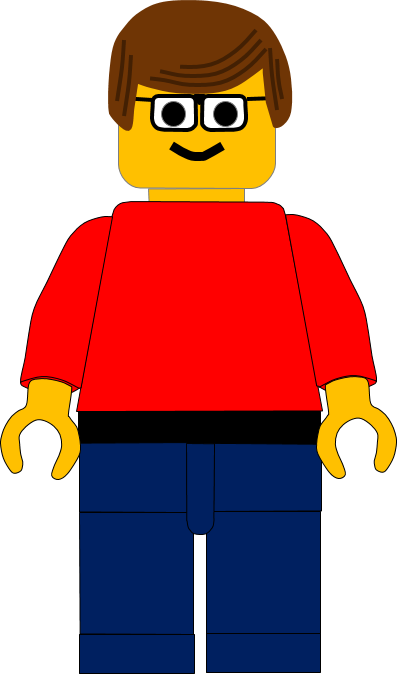 Can you get the video please?
Click here to go to the next slide
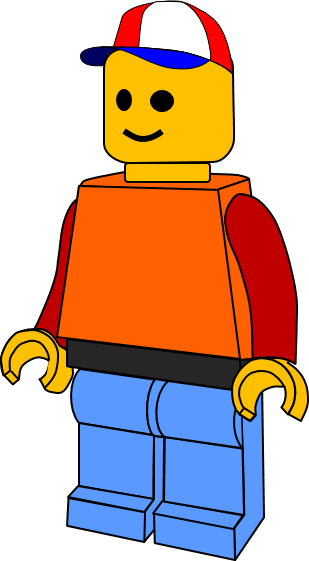 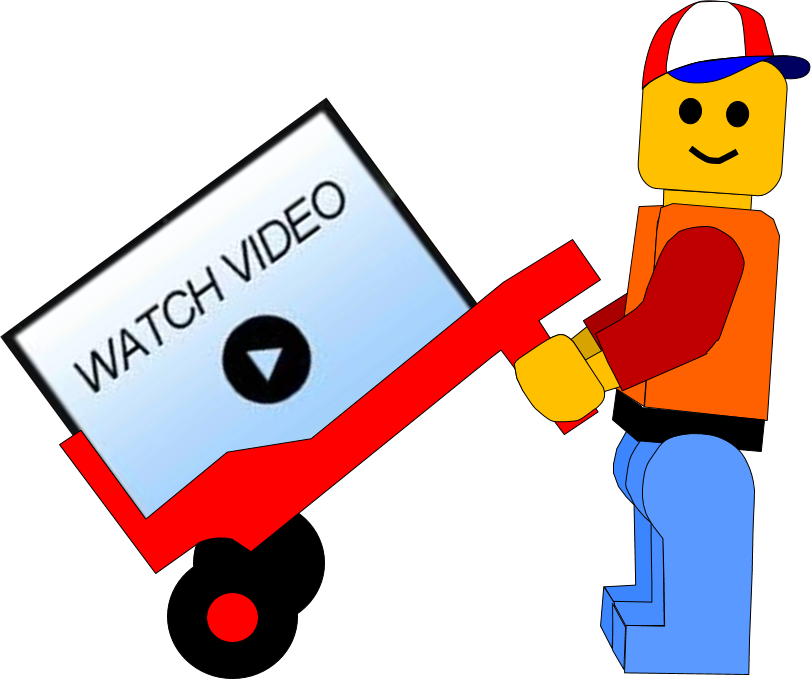 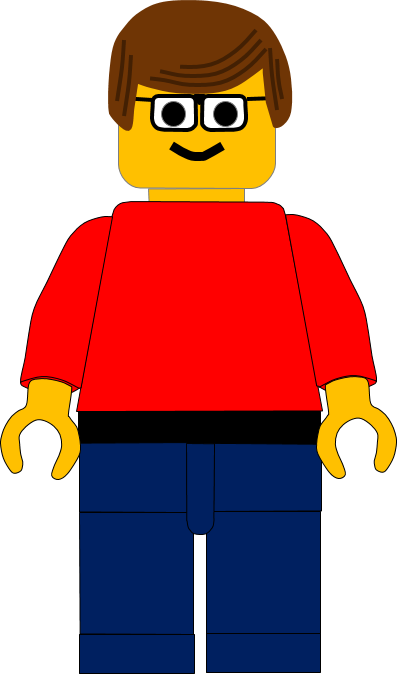 Click here to go to the next slide
Today’s story was about some friends of Jesus, who he really cared about?
They lived in Bethany 
and were called Mary, Martha and Lazarus.
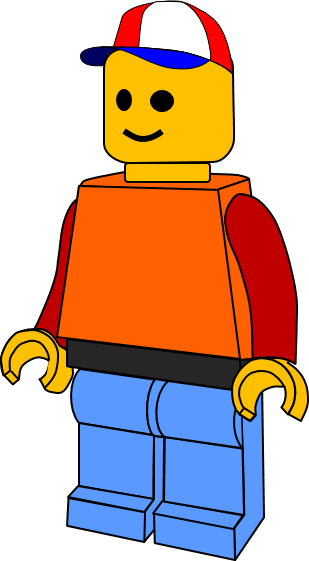 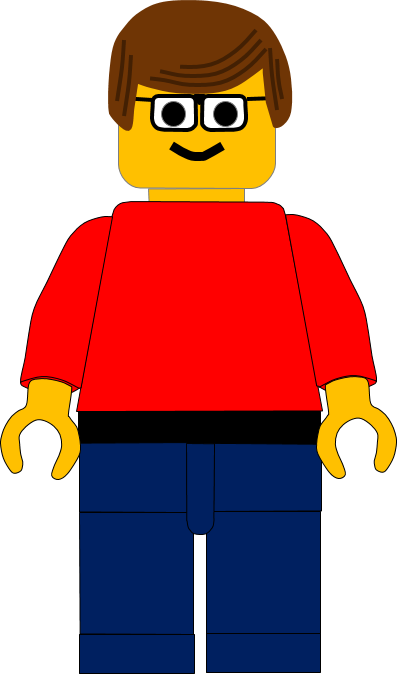 Click here to go to the next slide
No, lots of people had the name Mary.

Perhaps you know someone called Mary?
Is this Mary, the mother of Jesus?
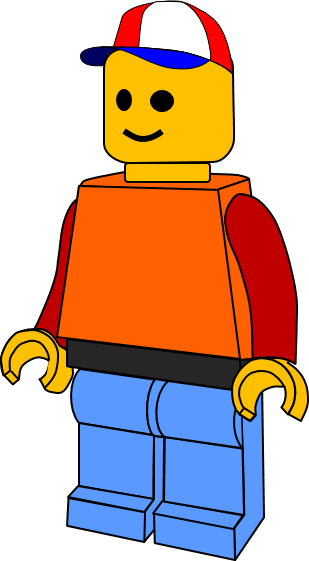 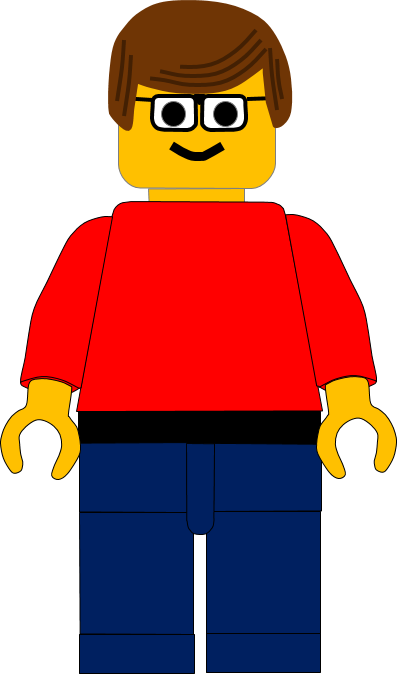 Click here to go to the next slide
What were Mary and Martha doing in today’s story?
Our brother had died and we were very sad.
Why didn’t Jesus come to heal him?
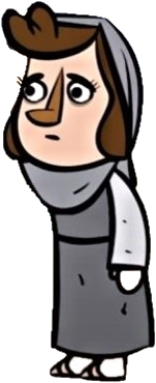 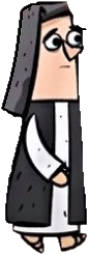 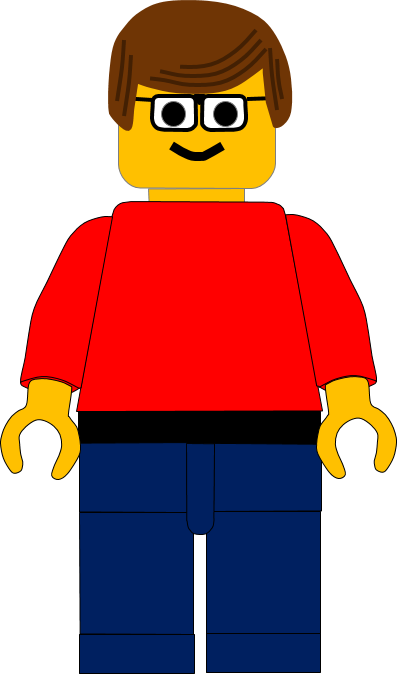 Click here to go to the next slide
That’s a very good question.
Why do you think Jesus didn’t go straight away to see and heal his friend, Lazarus?
Was he trying to teach the people a lesson?
Was he too far away?
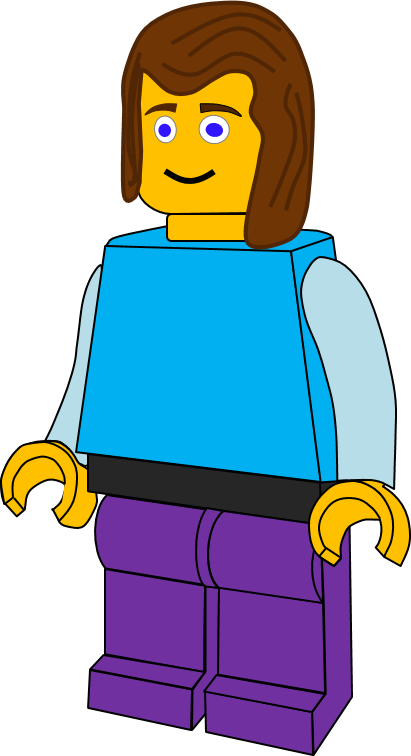 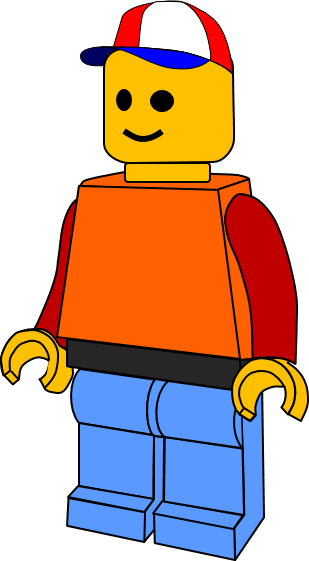 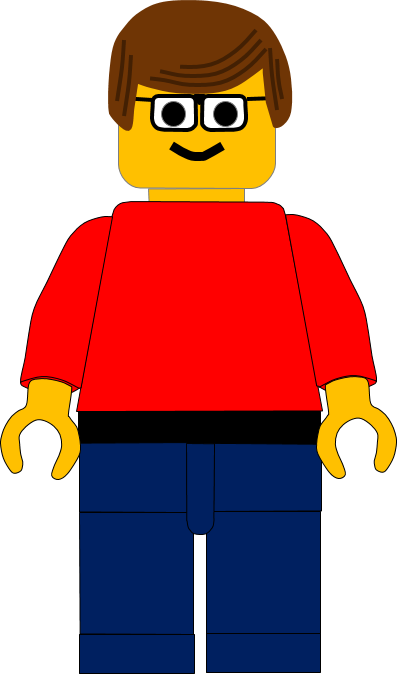 Click here to go to the next slide
John chapter 11 verses 21 - 27
“Lord,” Martha said to Jesus, “if you had been here, my brother would not have died. But I know that even now God will give you whatever you ask.”
 Jesus said to her, “Your brother will rise again.”
Martha answered, “I know he will rise 
again in the resurrection at the last day.”
Jesus said to her, “I am the resurrection 
and the life. The one who believes in me will 
live, even though they die; and whoever lives by 
believing in me will never die. Do you believe this?”
“Yes, Lord,” she replied, “I believe that you are the Messiah, the Son of God, who is to come into 
the world.”
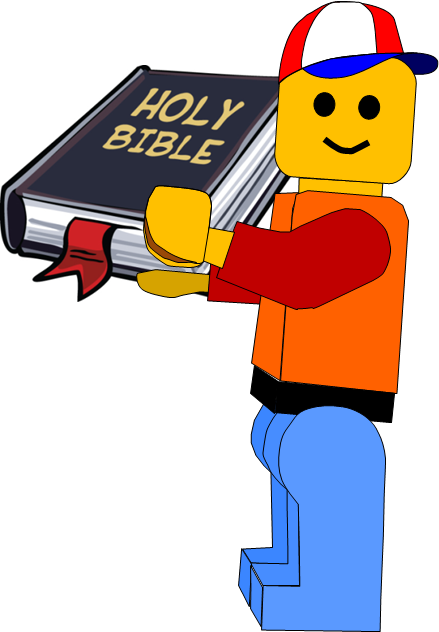 Click here to go to the next slide
The Messiah is the one God sends to save his people.
You are right. 
The first lesson Jesus teaches Martha is that he is the Messiah
So Jesus was sent by God to save his people.
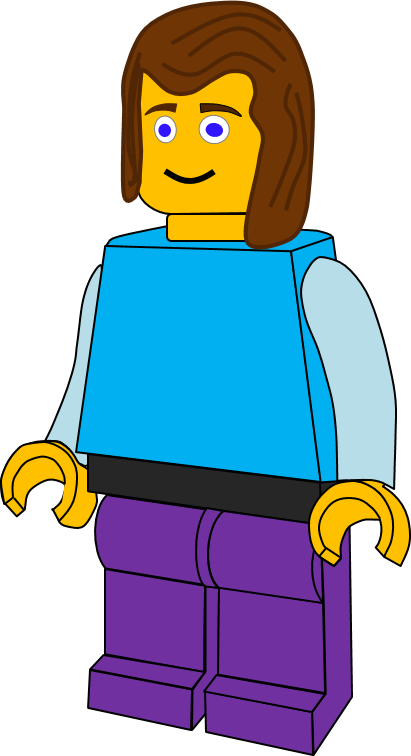 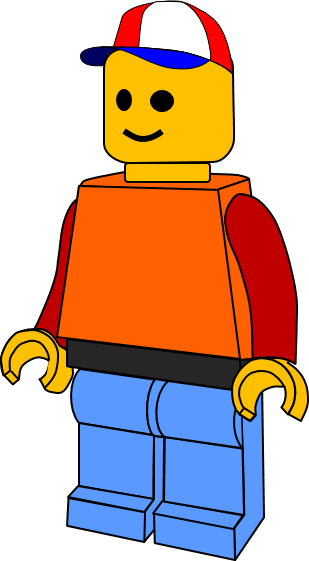 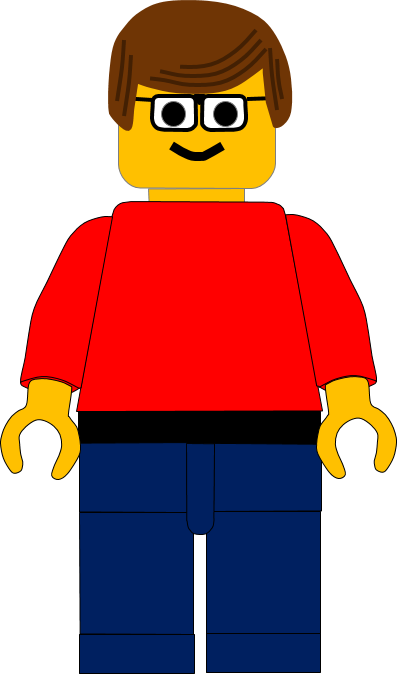 Click here to go to the next slide
Let’s read the final bit of the story.
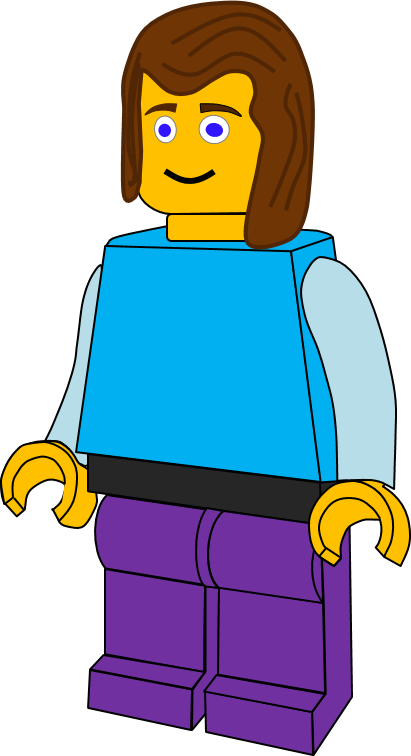 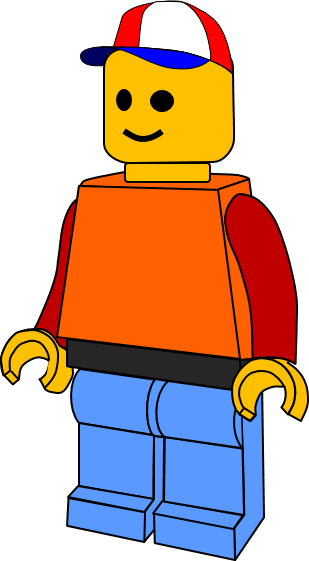 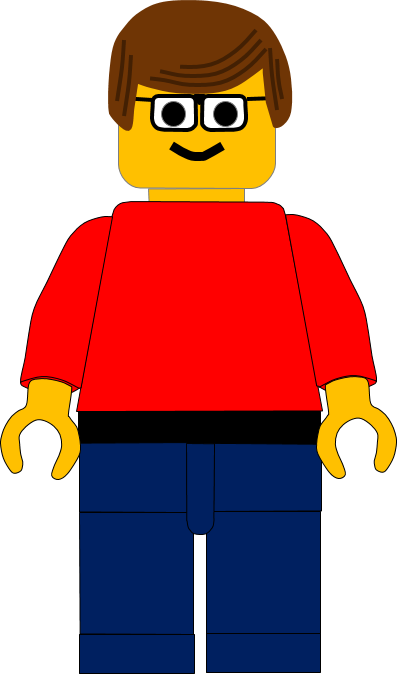 Click here to go to the next slide
John chapter 11 verses 38 - 41
Jesus, once more deeply moved, came to the tomb. It was a cave with a stone laid across the entrance.  “Take away the stone,” he said.
“But, Lord,” said Martha, the sister of the dead 
man, “by this time there is a bad odour, 
for he has been there four days.”
Then Jesus said, “Did I not tell you 
that if you believe, you will see 
the glory of God?”
So they took away the stone.
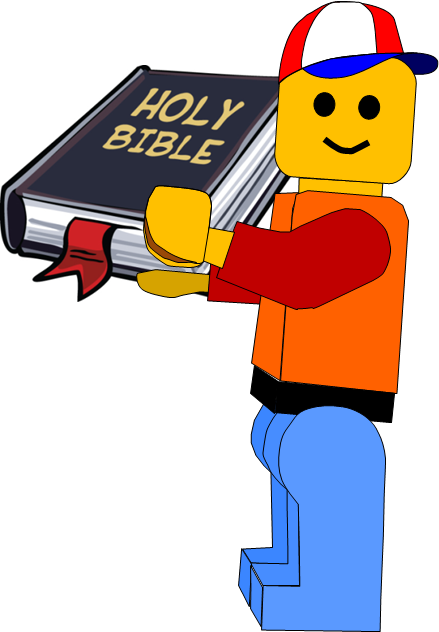 Click here to go to the next slide
John chapter 11 verses 41 - 45
Then Jesus looked up and said, “Father, I thank you that you have heard me.  I knew that you always hear me, but I said this for the benefit of the people standing here, 
that they may believe that you sent me.”
When he had said this, Jesus called 
in a loud voice, “Lazarus, come out!” 
The dead man came out, his hands and 
feet wrapped with strips of linen, and a 
cloth around his face.
Jesus said to them, 
“Take off the grave clothes and let him go.” 
There were many Jews who had come to visit Mary. 
They saw what Jesus did. And many of 
them believed in him.
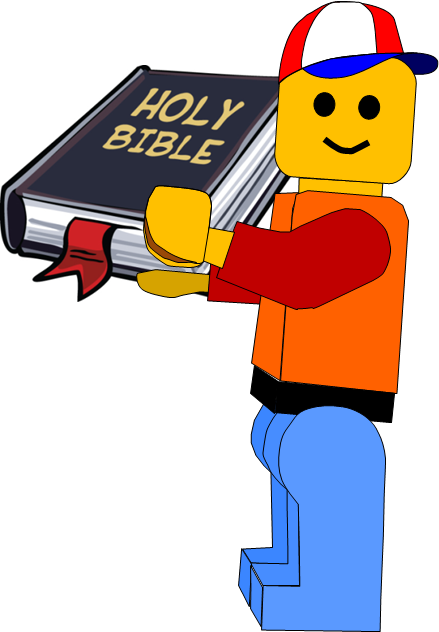 Click here to go to the next slide
So she didn’t think Jesus would really bring Lazarus back to life?
That’s right, but Jesus showed he had power greater than death.
Martha knew her brother had died and was worried he would smell.
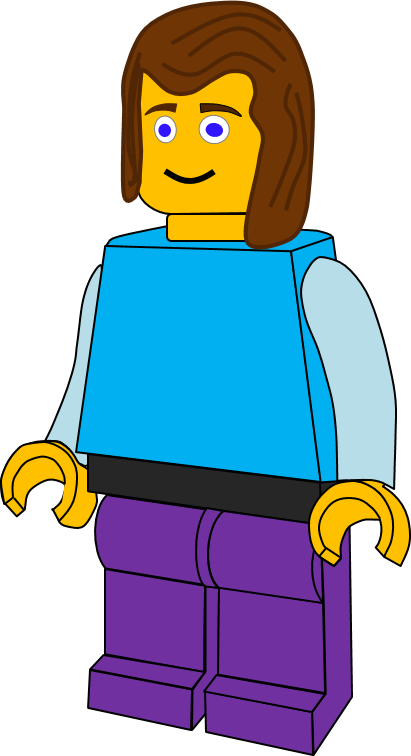 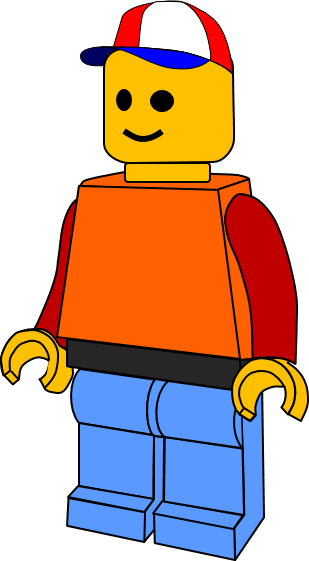 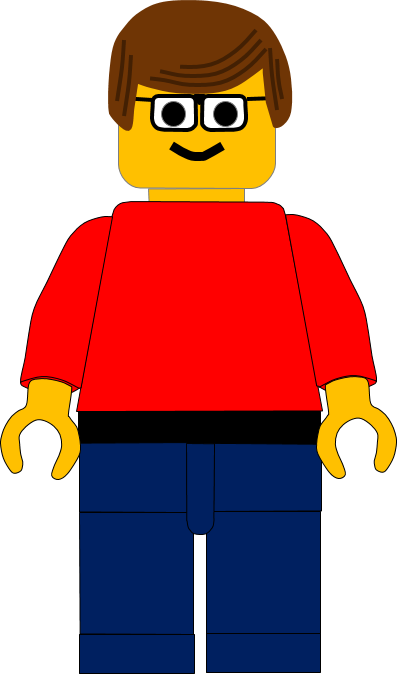 Click here to go to the next slide
Does that mean bad things won’t happen to us?
When we trust Jesus, he promises to be with us in every situation.
Jesus wants everyone to have the best life here on earth now.
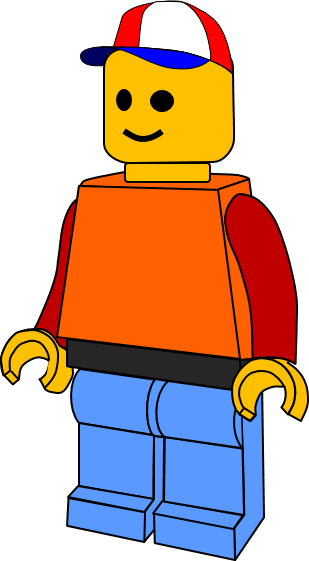 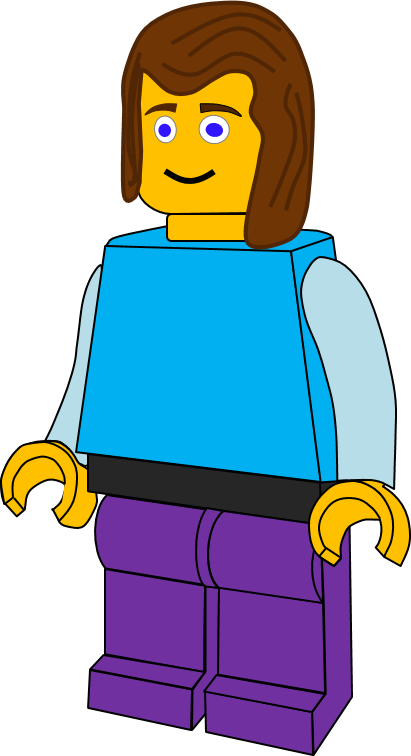 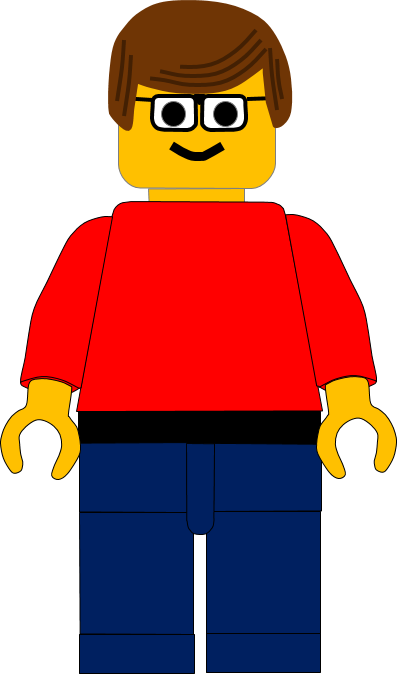 Click here to go to the next slide
And he will help us when we struggle and find it 
difficult to trust him.
No bad things happen to all people,
but the difference for those who trust Jesus, is that they know Jesus will be always there. He will always help us to get through the problem.
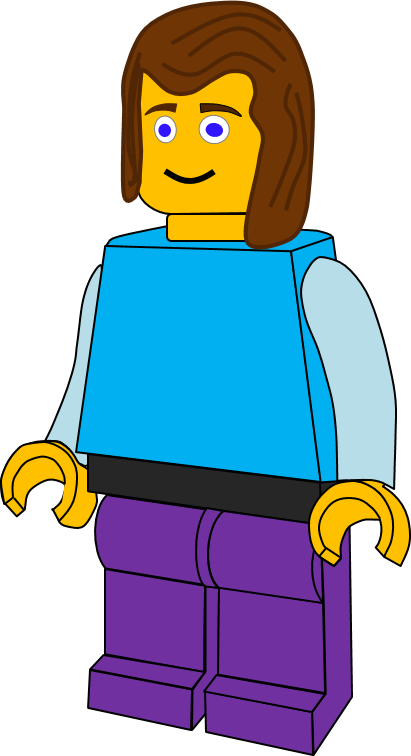 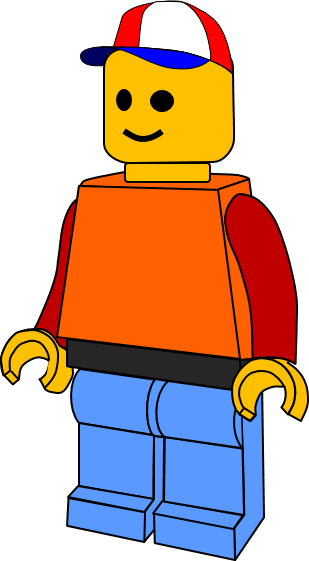 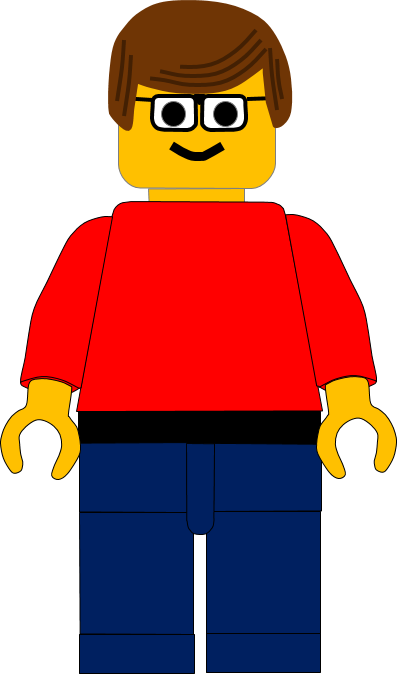 Click here to go to the next slide
1
2
3
So let’s go over today’s points again
Jesus promises to always be with those who trust him and help them in every situation
Jesus wants the very best for all people.
Jesus is God’s Messiah sent to Earth to save people.
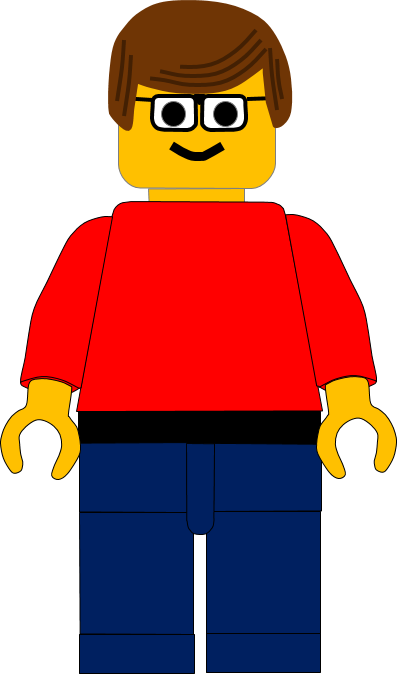 Click here to go to the next slide
Let’s thank God for sending Jesus.
Dear God, thank you for loving us and sending Jesus to be with us.
Amen
Amen
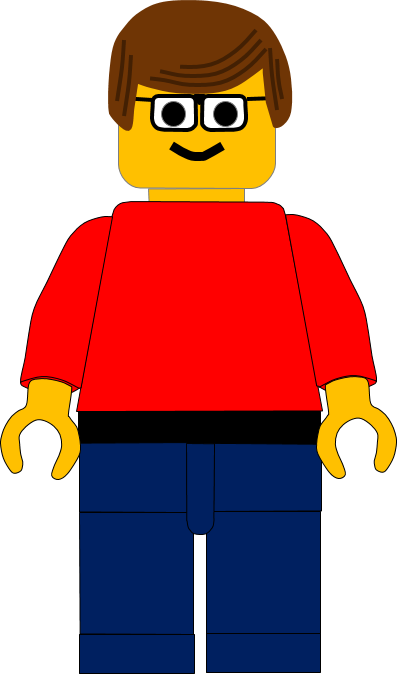 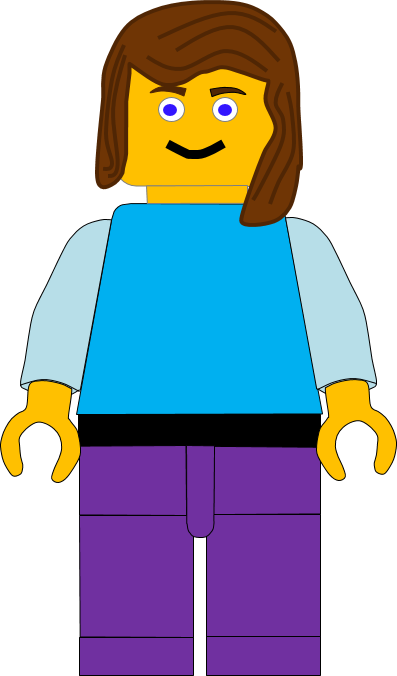 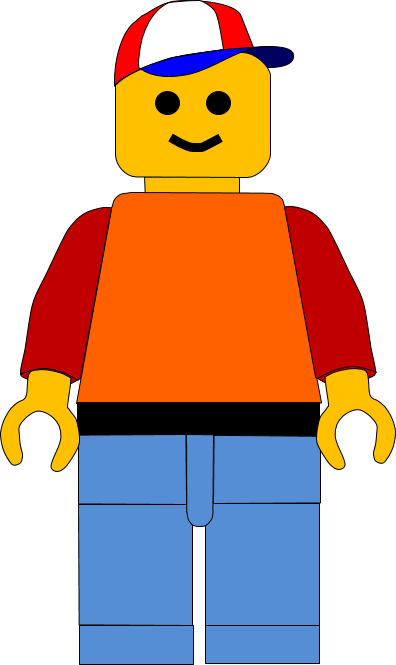 Help us to trust you and share our problems with 
you even if the problem seems small.
Click here to go to the next slide
Do you remember the last verse today?
There were many Jews who had come to visit Mary. They saw what Jesus did. And many of them believed in him.
. . . other people will believe in Jesus too.
So if we show other people how Jesus has changed our lives . . .
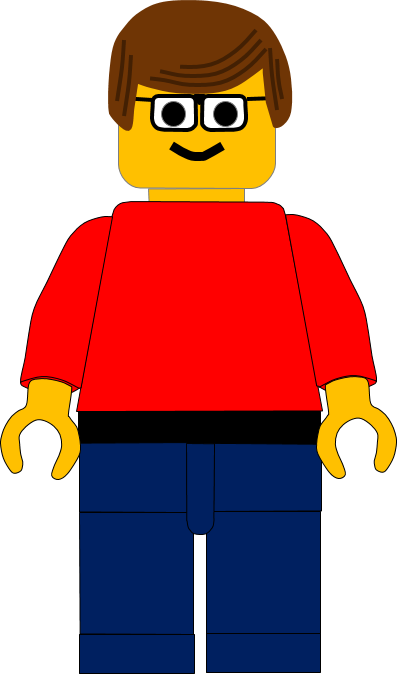 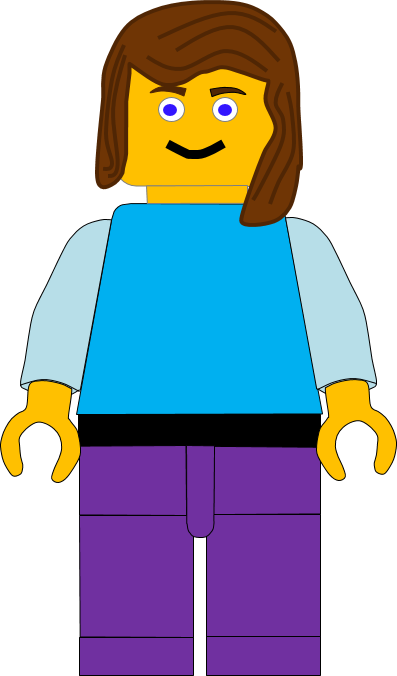 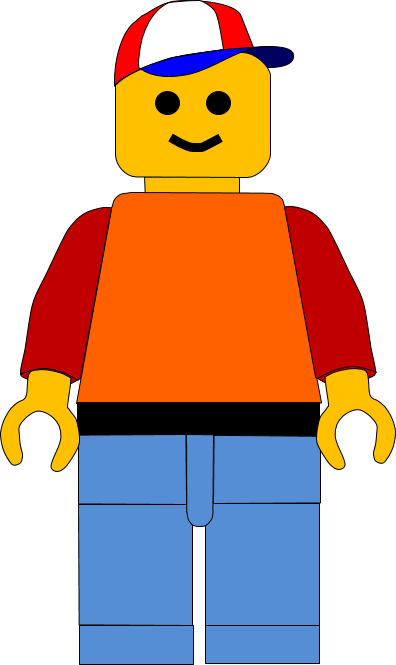 Click here to go to the next slide
Why not try to remember this memory verse.
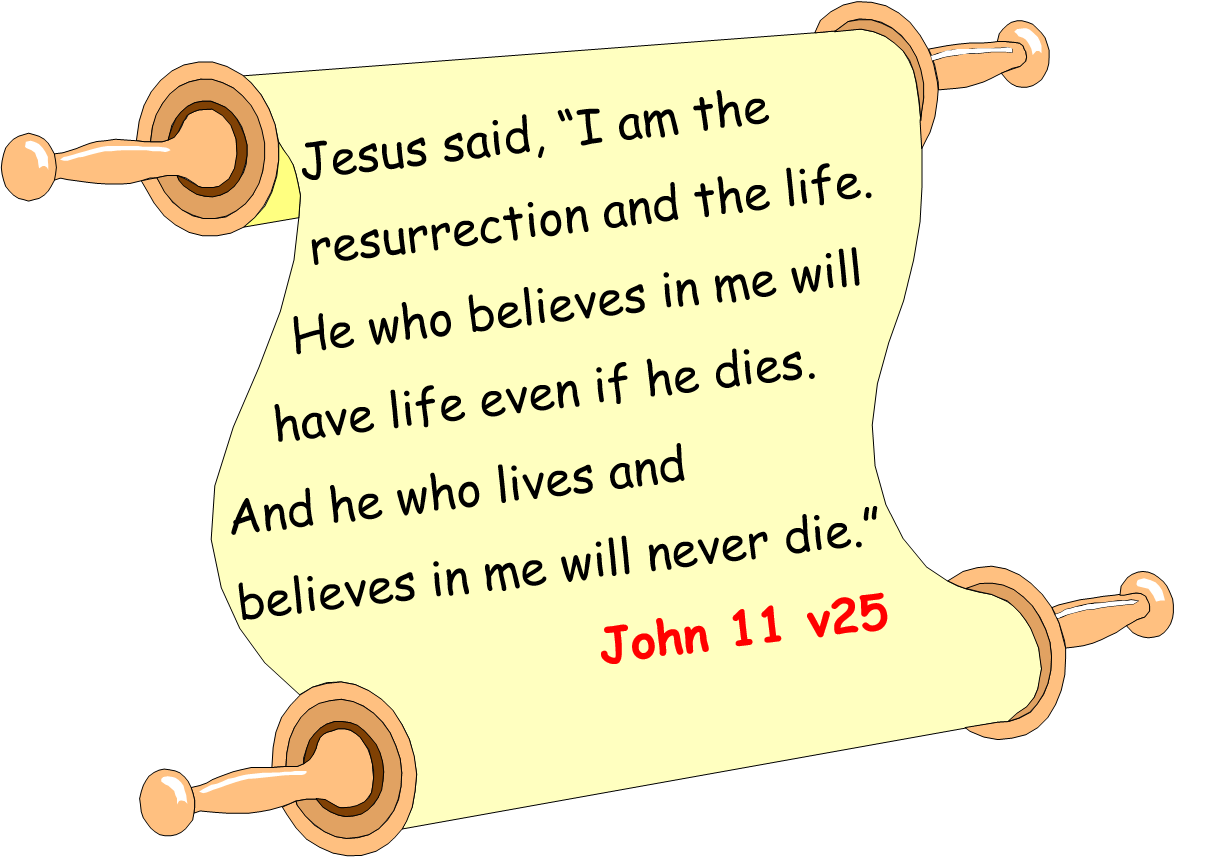 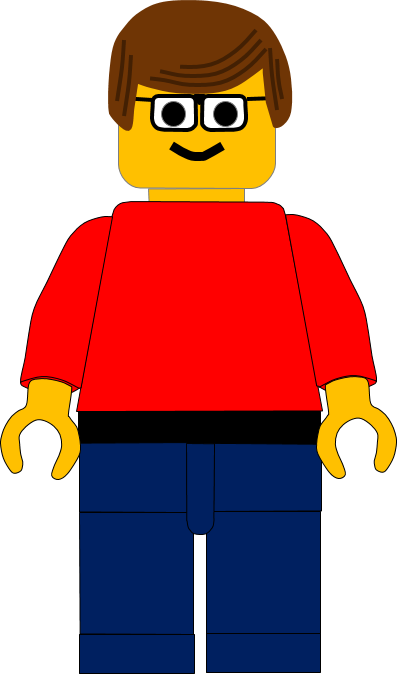 Click here to go to the next slide
Activities todayAll of the activities today are available as downloadable documents on the Sunday’s Online website page.We hope you enjoy them.Go to the next page if you want a preview.
Click here to go to the next slide
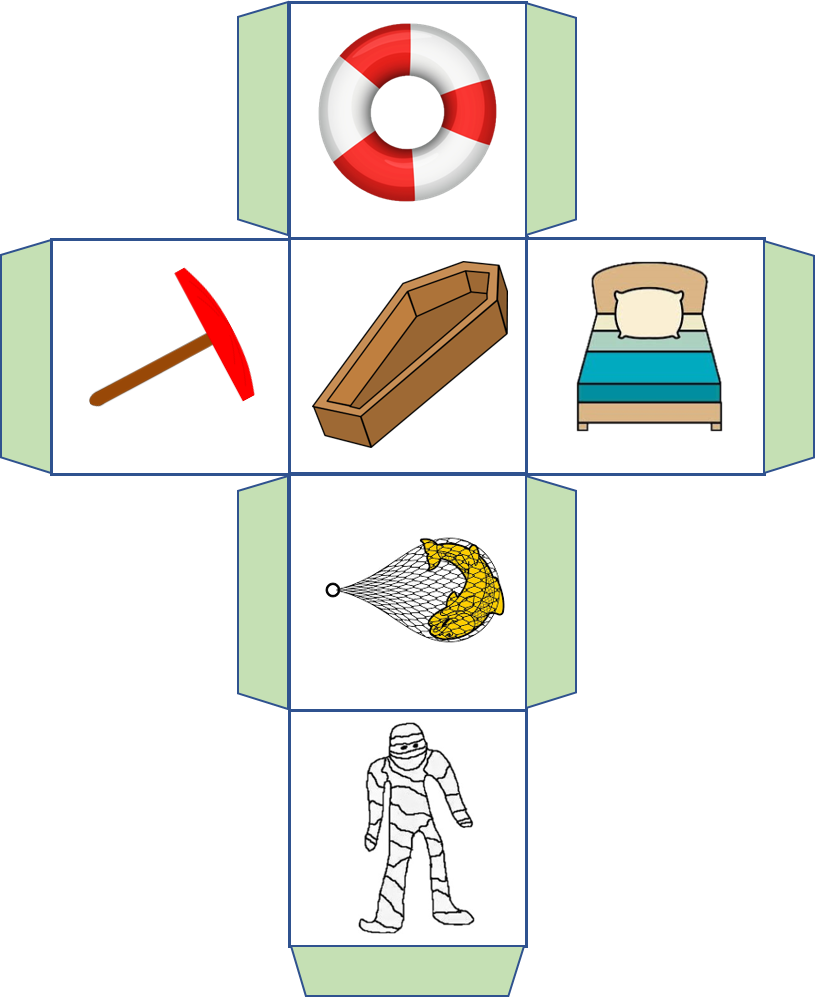 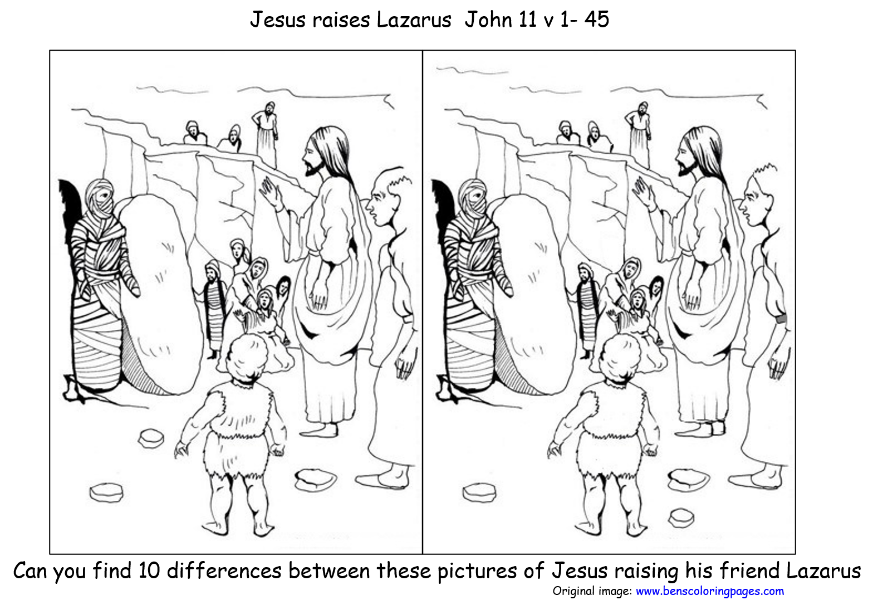 Miracle Dice Activity
Spot the difference Activity
Click here to go to the next slide
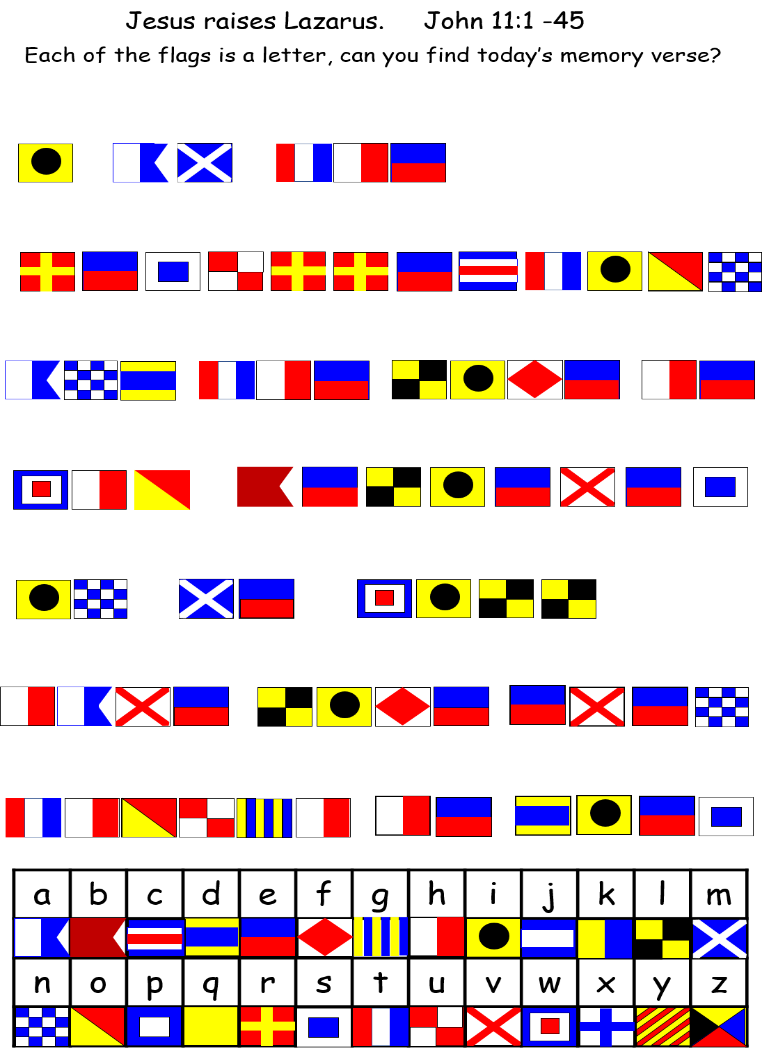 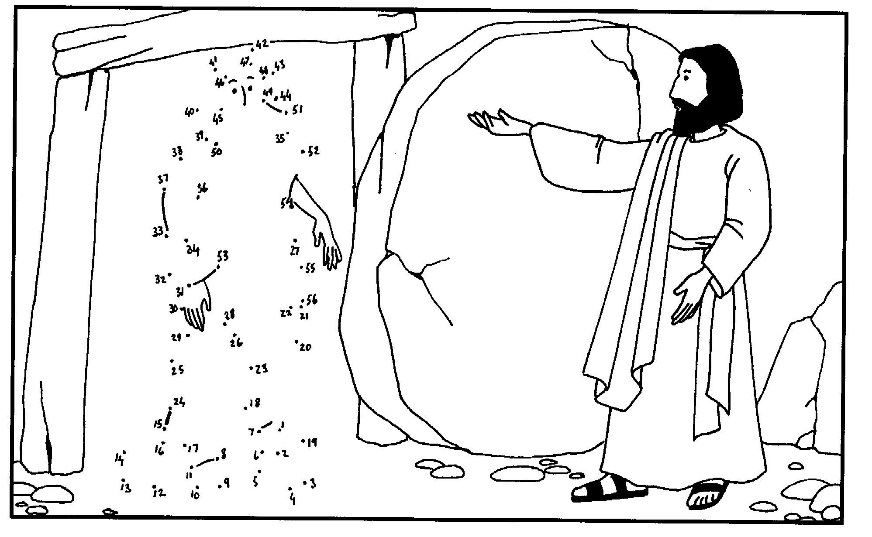 Original Image:
  https://www.pinterest.co.uk/pin/185703184616770377/
Flag code activity
Join the dots activity
Click here to go to the next slide
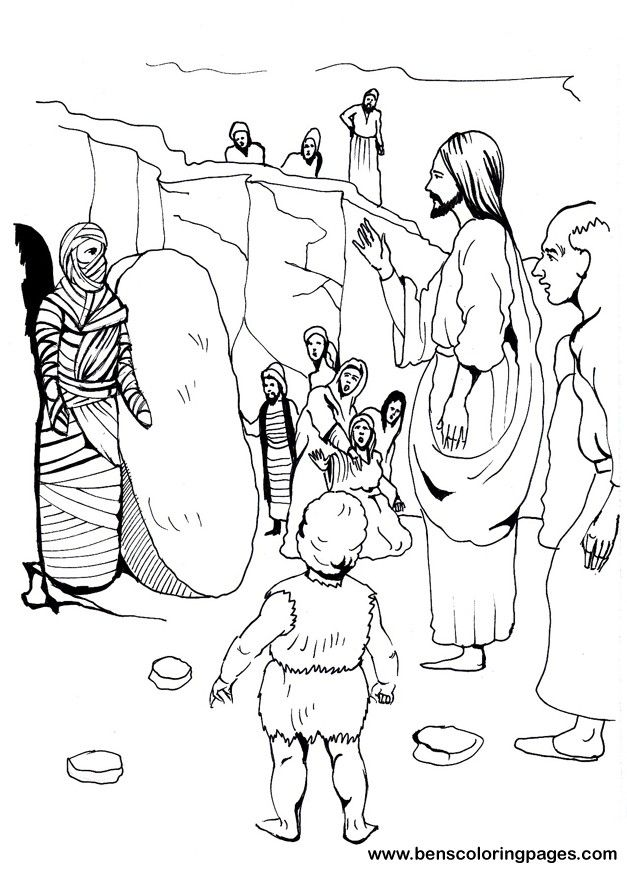 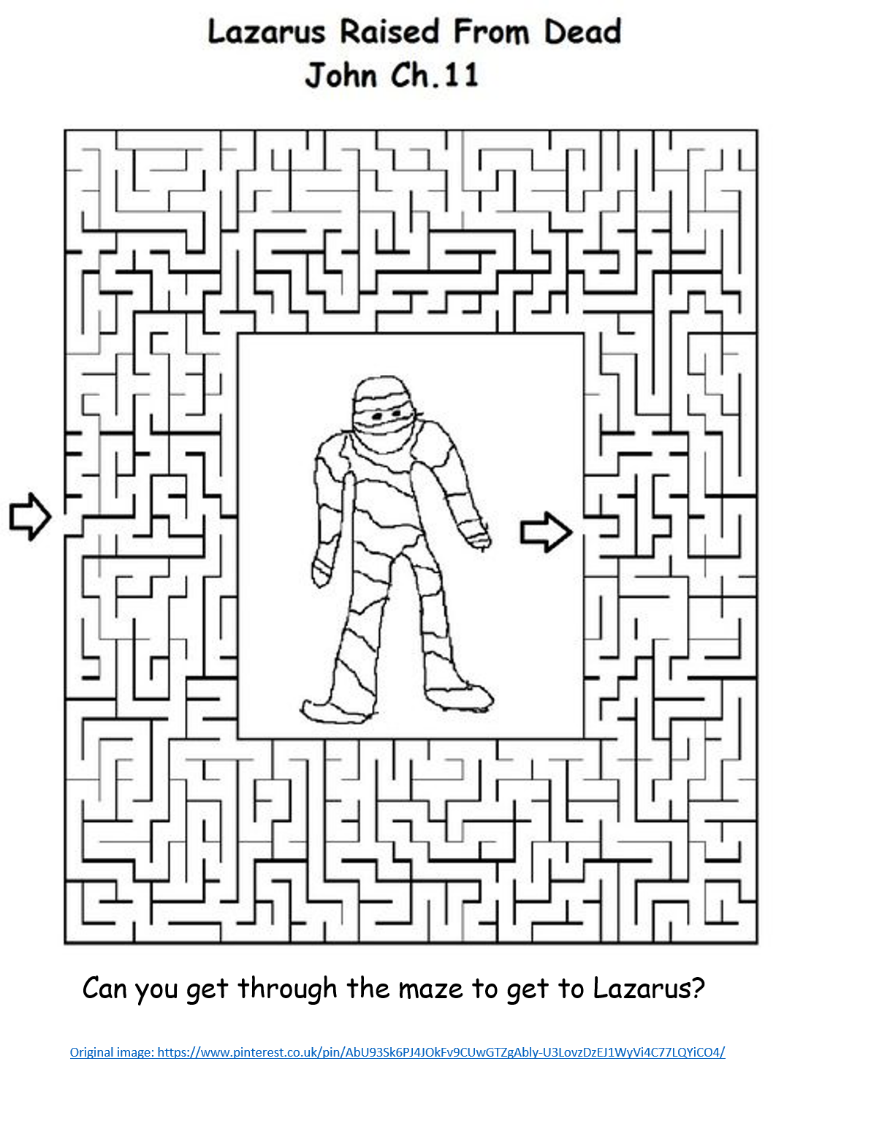 Maze activity
Colouring activity
Click here to go to the next slide
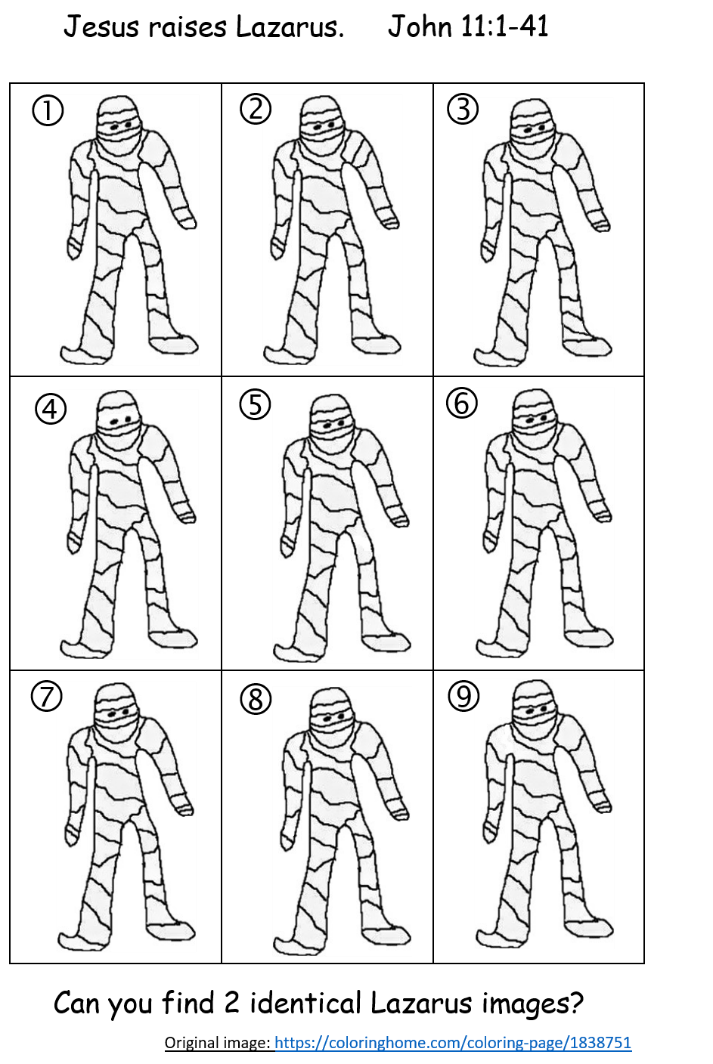 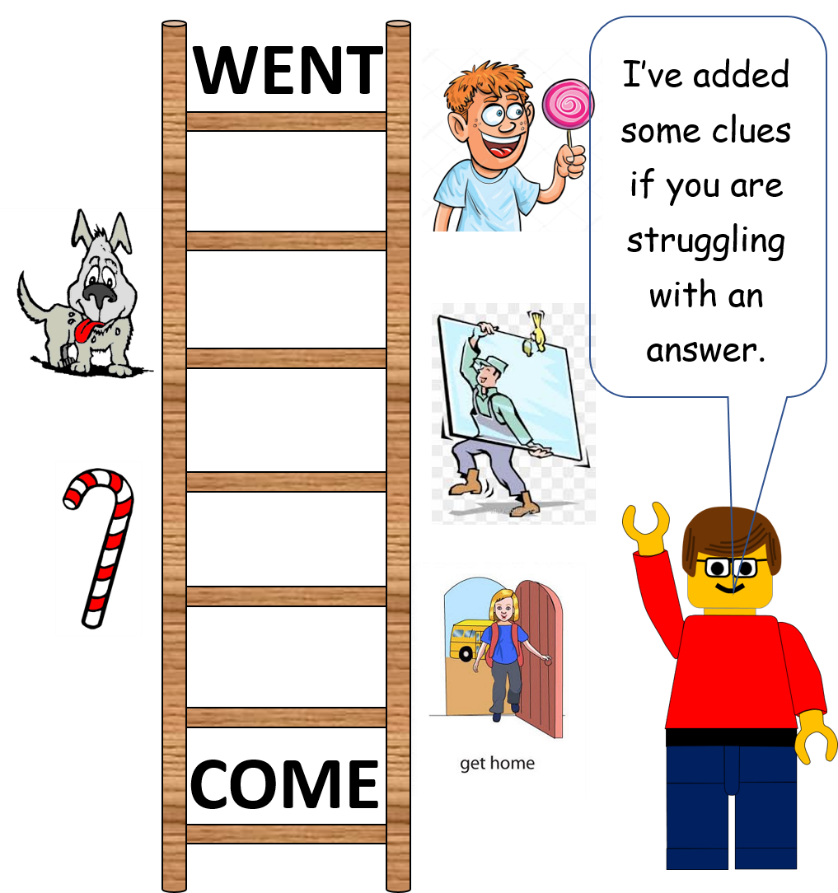 Matching Pair activity
Word ladder activity
Click here to go to the next slide
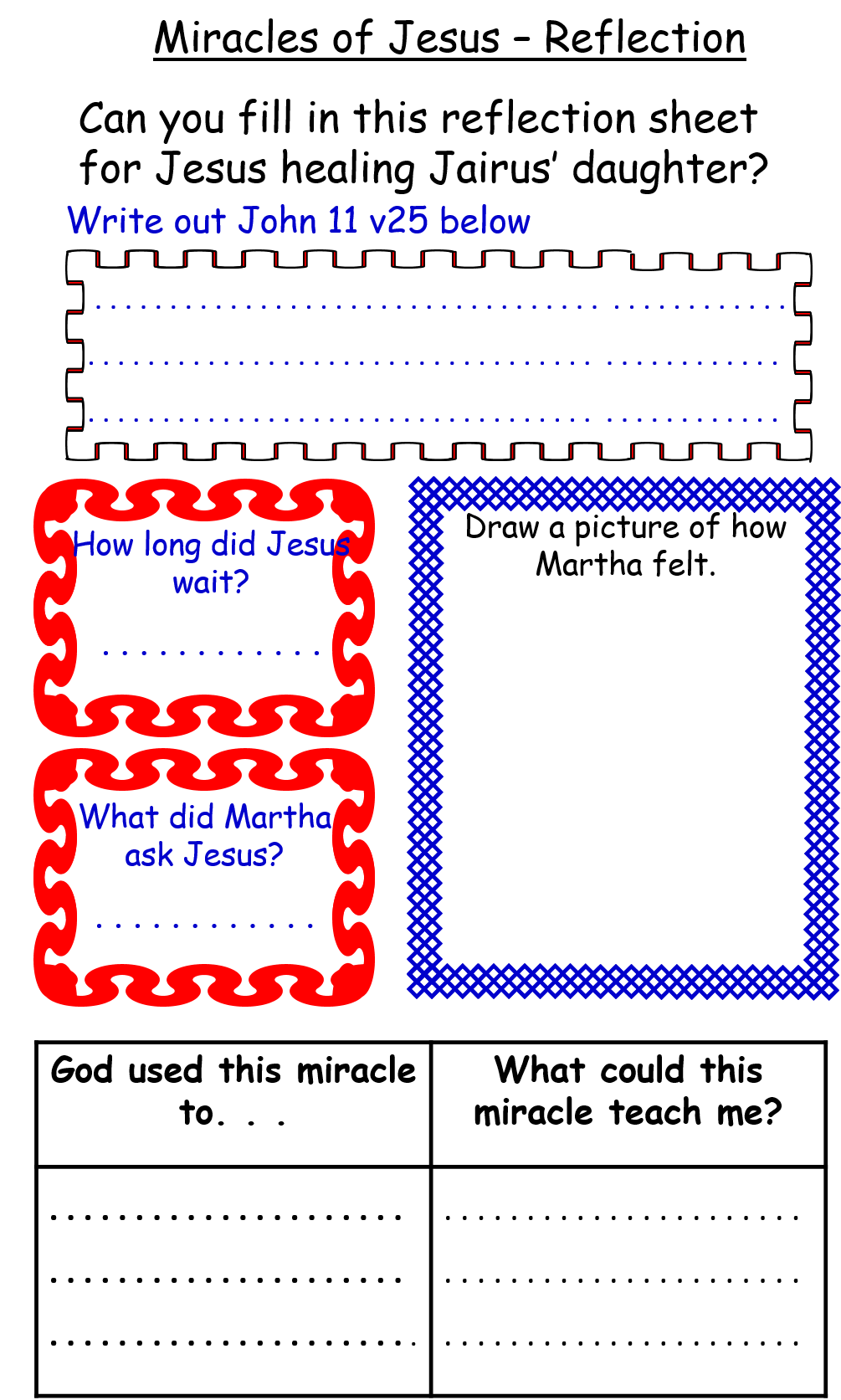 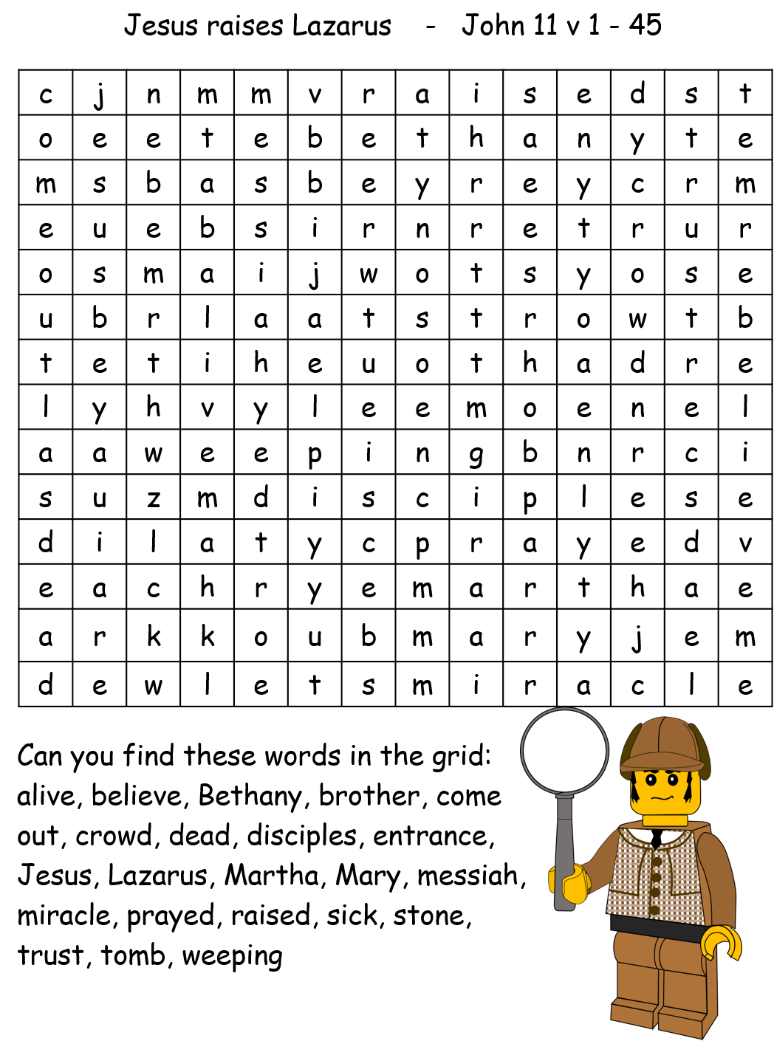 Wordsearch
Reflection
Click here to go to the next slide
Bye. See you next week
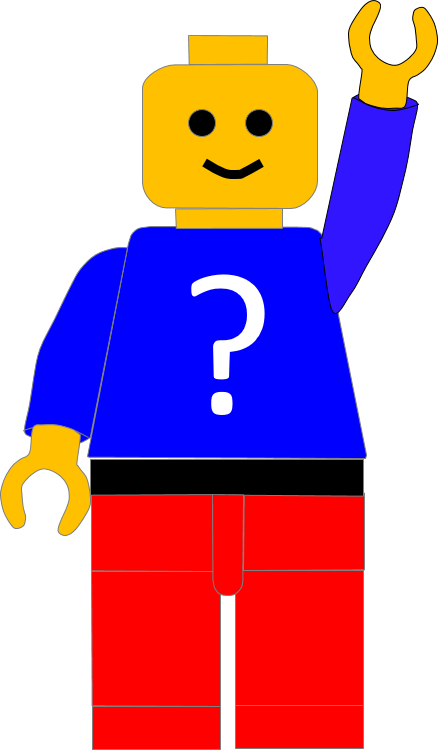 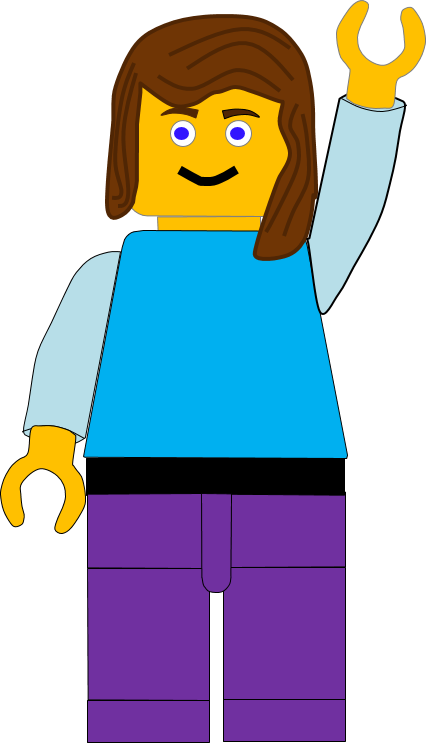 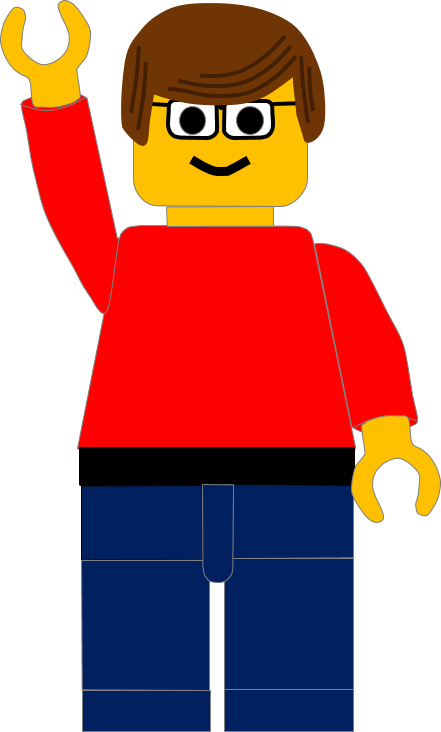 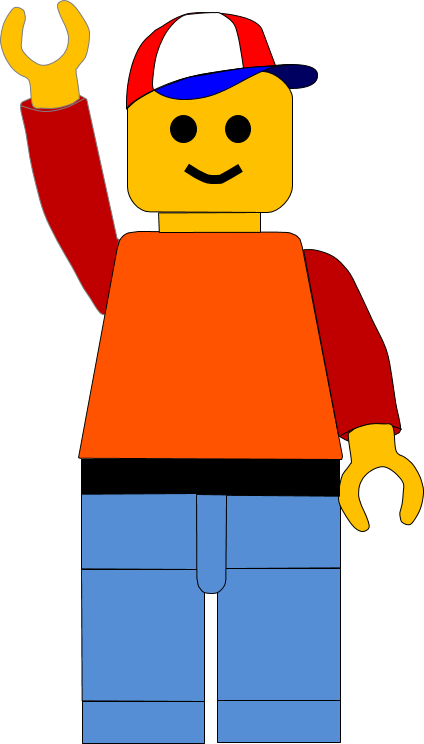 The miracle showed us, Jesus had the power to change real objects.
The water and wine, reminded us of Jesus’ miracle at the wedding.
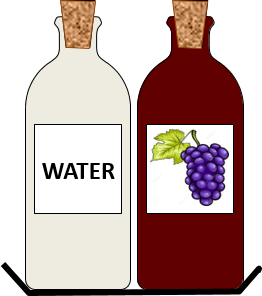 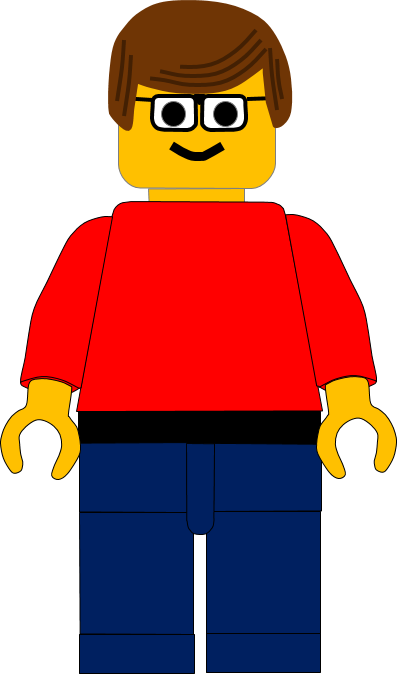 Click here to go back to the last slide
The miracle showed us Jesus could use the things we have for His work.
The bread and fish remind us of the miracle of Jesus feeding 5000 people.
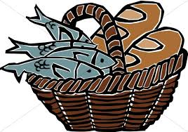 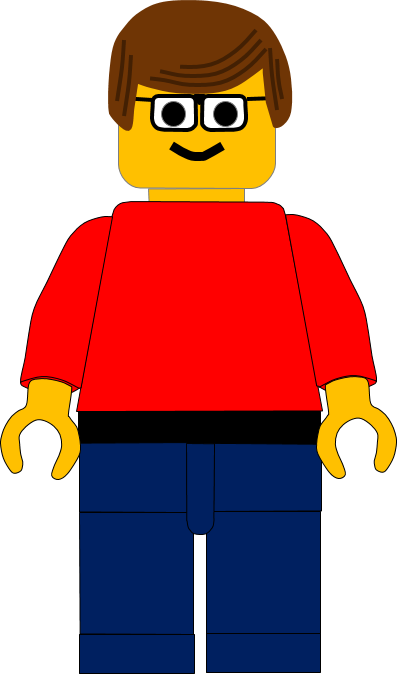 Click here to go back to the last slide
Jesus said he could forgive our sins. This miracle showed that he could.
The rolled up mat reminds us of Jesus’ miracle healing the paralyzed man.
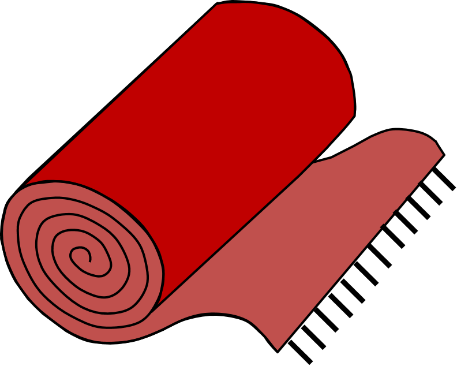 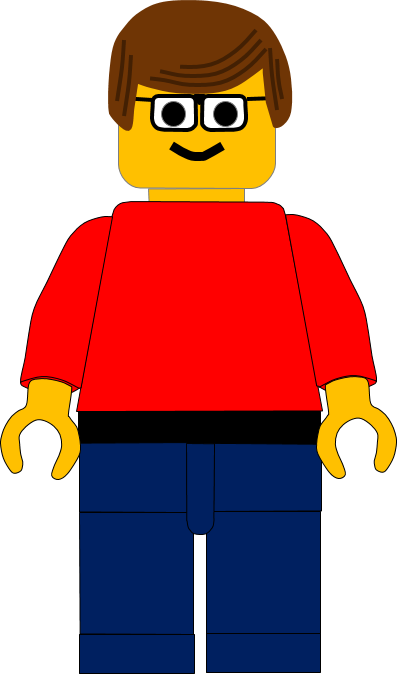 Click here to go back to the last slide
Jesus said he could really forgive and heal us, if we believed and followed him
The bell reminds us of Jesus’ miracle healing the 10 lepers.
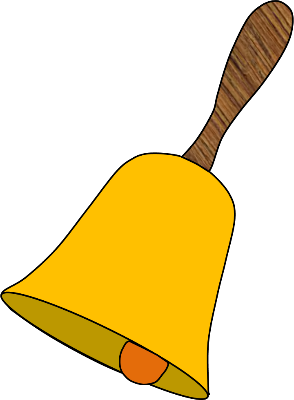 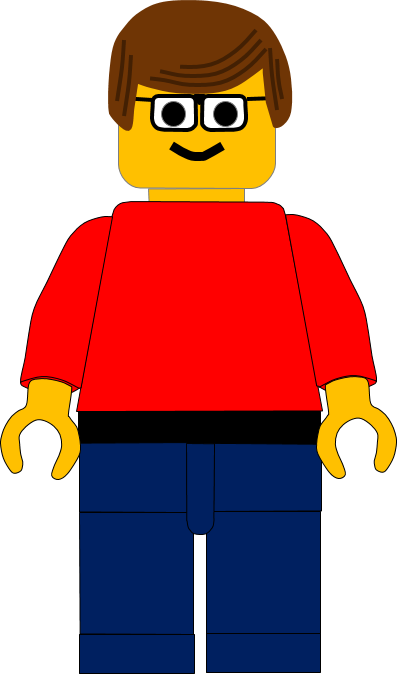 Click here to go back to the last slide
Jesus gave the man back his sight and showed he could help us see God
The beggar’s bowl reminds us of Jesus’ miracle healing the blind man.
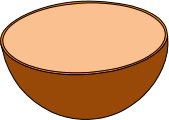 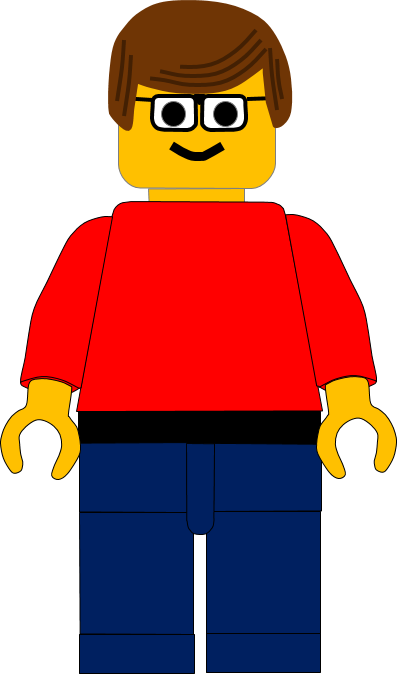 Click here to go back to the last slide
The big fish in the net reminds us of the miracle of the Big Catch
Jesus showed the disciples he would give them everything they needed if they followed Him.
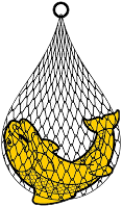 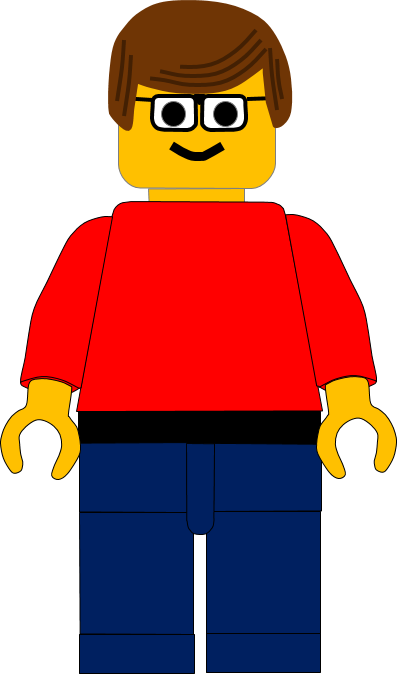 Click here to go back to the last slide
The sad Lego Man reminded 
us of the man at 
the Pool of Betheda – 
he couldn’t reach the water
Jesus healed the man and told him to stop sinning
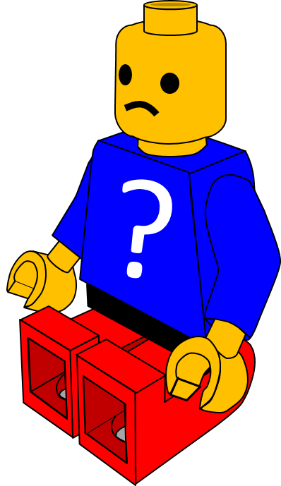 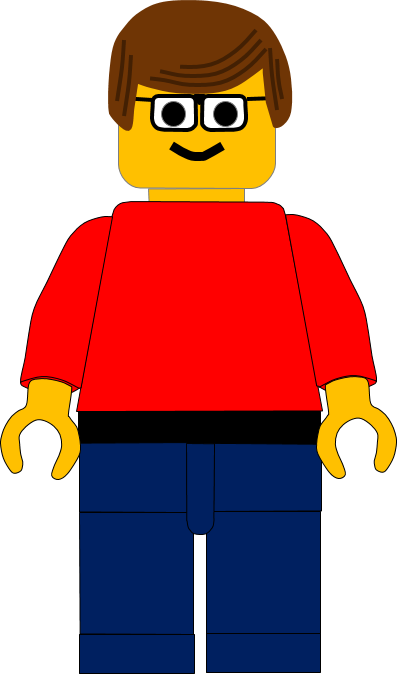 Click here to go back to the last slide
Jesus wants us to trust and follow him even when things might get hard.
The life belt reminds us of Jesus walking on water and rescuing Simon Peter.
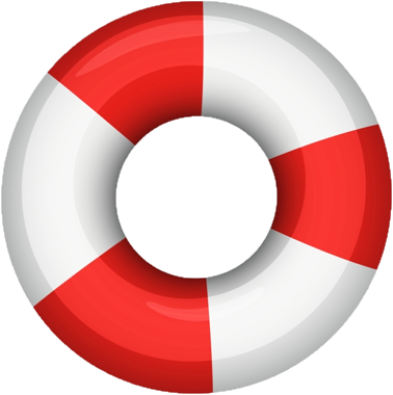 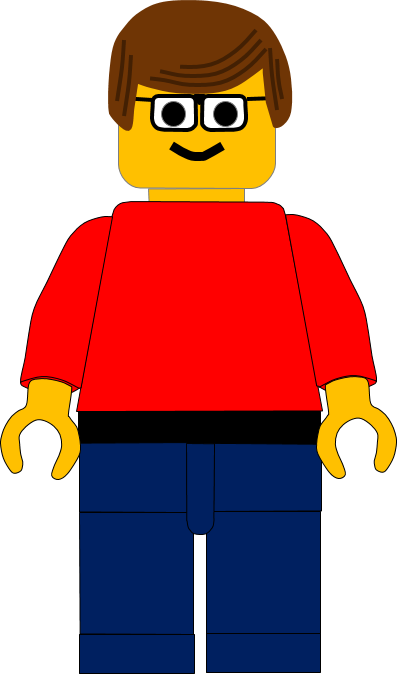 Click here to go back to the last slide
Jesus is always there for us and wants us to trust Him in everything we do.
The umbrella reminds us of Jesus calming the storm and rescuing the disciples.
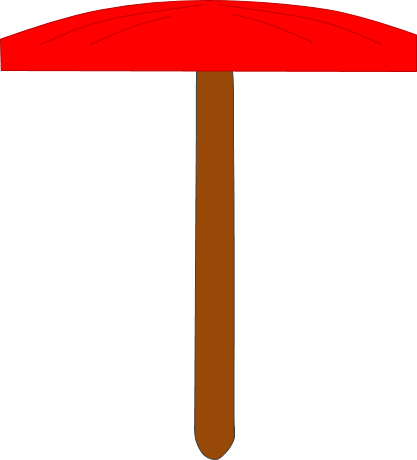 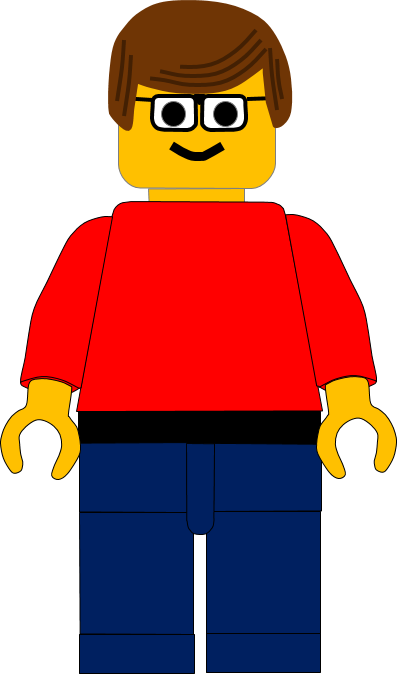 Click here to go back to the last slide
Jesus showed that he had power greater than death, and wants us to trust him even when things seem impossible.
The bed reminds us of Jesus bringing Jairus’ daughter back to life, after she had died.
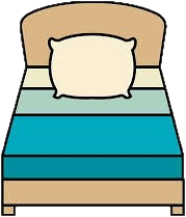 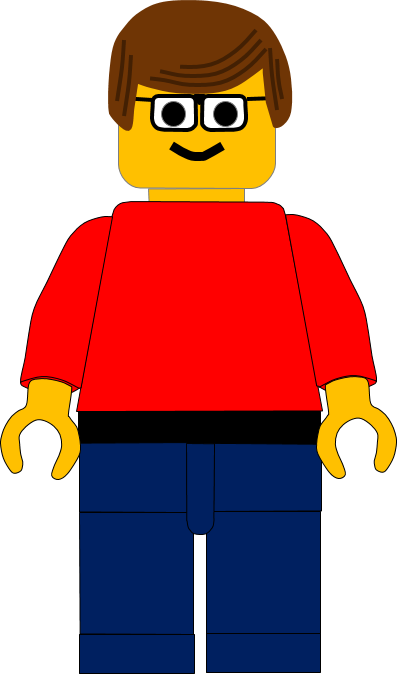 Click here to go back to the last slide
Jesus showed that he had power greater than death, and that he really cares for people.
The empty coffin reminds us of Jesus bringing the widow’s son back to life.
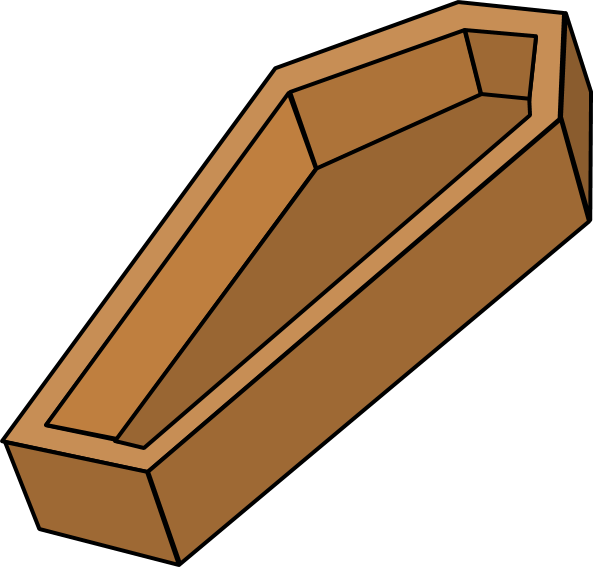 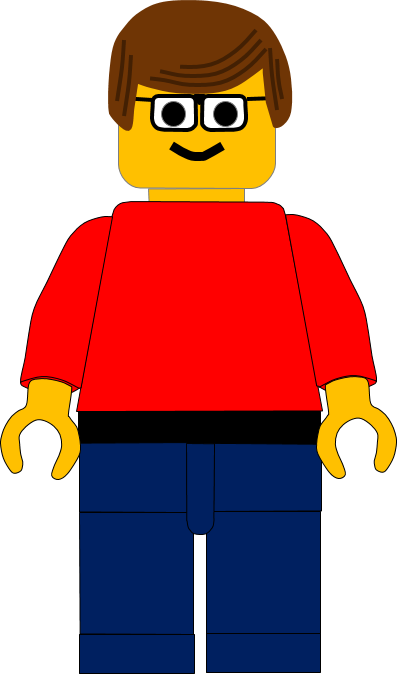 Click here to go back to the last slide